CSE 332 Summer 2024Lecture 14: Graphs
Nathan Brunelle
http://www.cs.uw.edu/332
ARPANET
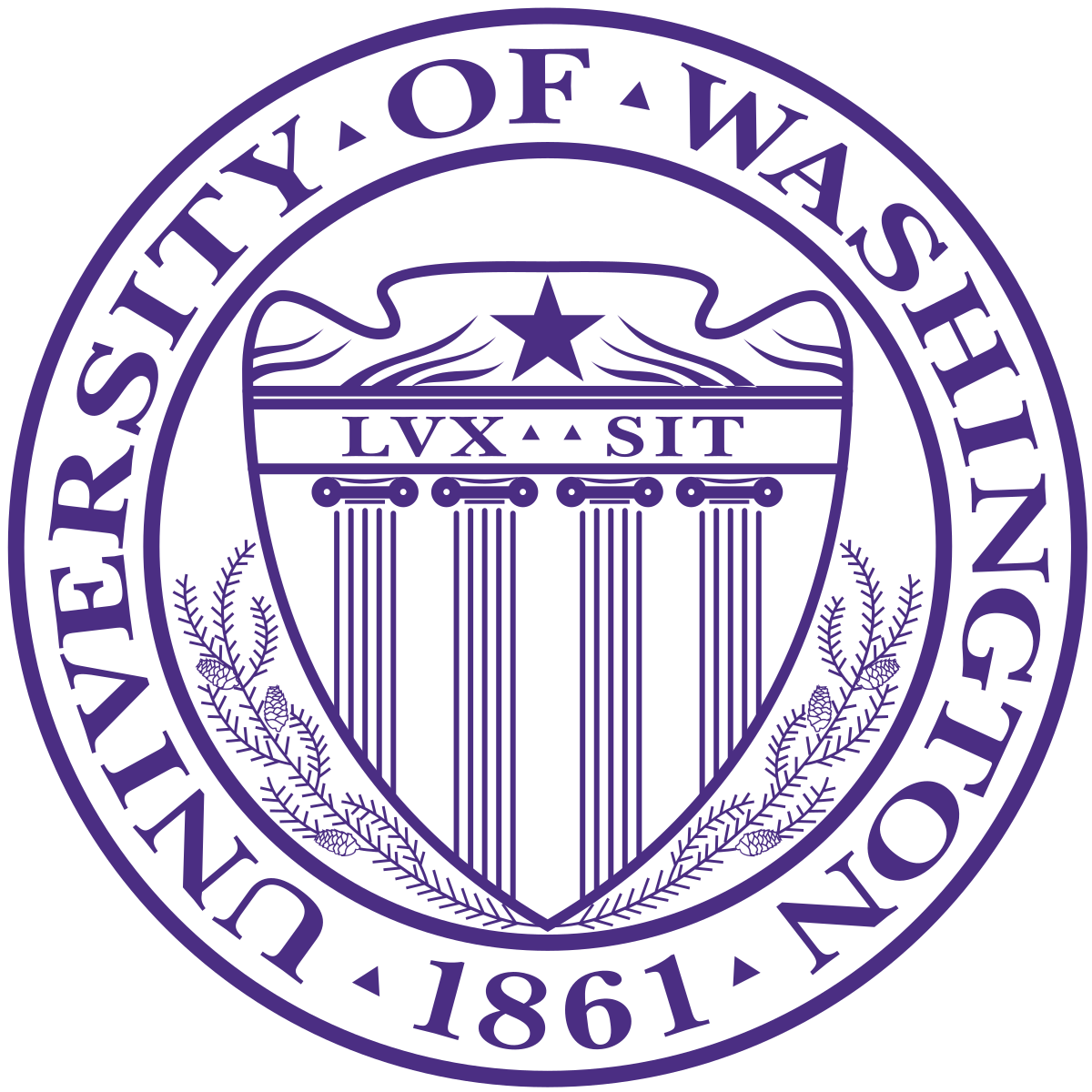 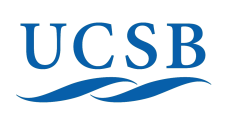 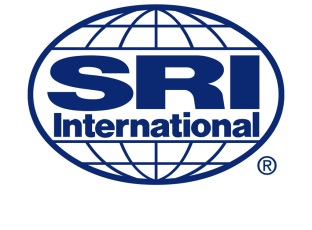 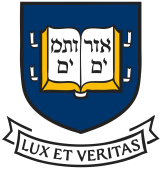 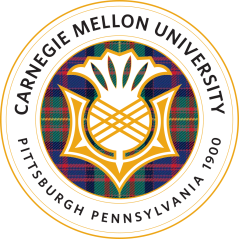 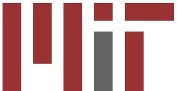 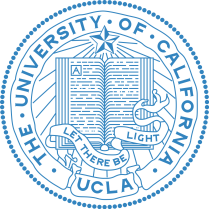 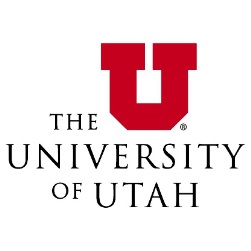 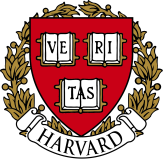 2
Undirected Graphs
Vertices/Nodes
Edges
2
5
8
1
4
9
3
7
3
6
Directed Graphs
Vertices/Nodes
Edges
2
5
8
1
4
9
3
7
4
6
Self-Edges and Duplicate Edges
Some graphs may have duplicate edges (e.g. here we have the edge (1,2) twice).
Some may also have self-edges (e.g. here there is an edge from 1 to 1).
Graph with  Neither self-edges nor duplicate edges are called simple graphs
2
5
8
1
4
9
3
7
5
6
Weighted Graphs
Vertices/Nodes
Edges
8
2
5
8
10
8
7
2
1
9
5
4
9
9
12
3
3
3
11
7
6
6
1
6
Graph Applications
For each application below, consider:
What are the nodes, what are the edges?
Is the graph directed?
Is the graph simple?
Is the graph weighted?
Facebook friends
Twitter followers
Java inheritance
Airline Routes
Some Graph Terms
Adjacent/Neighbors
Nodes are adjacent/neighbors if they share an edge
Degree
Number of edges “touching” a vertex
Indegree
Number of incoming edges
Outdegree
Number of outgoing edges
2
2
5
5
8
8
1
1
4
4
9
9
3
3
7
7
6
6
Definition: Complete Graph
1
1
1
2
2
2
Complete Undirected Graph
Complete 
Directed Graph
Complete Directed Non-simple Graph
4
4
4
3
3
3
9
Definition: Path
8
B
E
10
8
H
7
2
A
9
5
D
9
I
Cycle:
A path which starts and ends in the same place
Simple Path:
A path in which each node appears at most once
12
3
3
C
11
G
10
F
1
6
Definition: (Strongly) Connected Graph
2
2
5
5
8
8
1
1
4
4
9
9
3
3
7
7
11
6
6
Definition: (Strongly) Connected Graph
2
2
5
5
8
8
1
1
4
4
9
9
3
3
Connected
Not (strongly) Connected
7
7
12
6
6
Definition: Weakly Connected Graph
2
2
5
5
8
8
1
1
4
4
9
9
3
3
Weakly Connected
7
7
Not Weakly Connected
13
6
6
Graph Density, Data Structures, Efficiency
Definition: Tree
2
5
4
8
1
4
9
3
5
6
A Tree
3
1
A Rooted Tree
7
8
15
6
2
9
7
Graph Operations
To represent a Graph (i.e. build a data structure) we need:
Add Edge
Remove Edge
Check if Edge Exists
Get Neighbors (incoming)
Get Neighbors (outgoing)
Adjacency List
3
2
1
5
3
2
1
4
2
1
3
6
3
4
5
6
2
5
7
4
2
8
5
8
6
7
4
3
1
4
8
6
5
7
9
9
9
7
5
8
3
8
9
7
7
17
6
Adjacency List (Weighted)
3
2
1
5
3
2
1
4
2
1
3
6
8
3
4
5
6
2
5
10
8
7
4
2
8
5
8
7
2
6
7
4
3
1
9
5
4
9
8
6
5
7
9
9
12
3
9
7
5
8
3
3
11
8
9
7
7
18
6
1
6
Adjacency Matrix
C
D
E
F
I
A
B
G
H
A
1
1
1
1
1
B
1
C
1
1
1
1
1
1
D
2
5
1
1
1
1
E
1
1
1
F
8
G
1
1
1
1
1
1
1
H
1
I
1
1
4
9
3
7
19
6
Adjacency Matrix
C
D
E
F
I
A
B
G
H
A
1
1
1
1
1
B
1
C
1
1
1
1
1
1
D
2
5
1
1
1
1
E
1
1
1
F
8
G
1
1
1
1
1
1
1
H
1
I
1
1
4
9
3
7
20
6
Adjacency Matrix (weighted)
C
D
E
F
I
A
B
G
H
A
1
1
1
1
1
B
1
C
1
1
1
8
1
1
1
D
2
5
10
1
1
1
1
E
8
1
1
1
F
8
G
7
1
1
1
1
1
1
1
H
2
1
9
I
1
1
5
4
9
9
12
3
3
3
11
7
21
6
1
6
Comparison
Breadth-First Search
2
5
8
1
4
9
3
7
23
6
BFS
void bfs(graph, s){
	found = new Queue();
	found.enqueue(s);
	mark s as “visited”;
	While (!found.isEmpty()){
		current = found.dequeue();
		for (v : neighbors(current)){
			if (! v marked “visited”){
				mark v as “visited”;
				found.enqueue(v);
			}
		}
	}	
}
2
5
8
1
4
9
3
7
24
6
Shortest Path (unweighted)
int shortestPath(graph, s, t){
	found = new Queue();
	layer = 0;
	found.enqueue(s);
	mark s as “visited”;
	While (!found.isEmpty()){
		current = found.dequeue();
		layer = depth of current;
		for (v : neighbors(current)){
			if (! v marked “visited”){
				mark v as “visited”;
				depth of v = layer + 1;
				found.enqueue(v);
			}
		}
	}
	return depth of t;	
}
2
5
8
1
4
Idea: when it’s seen, remember its “layer” depth!
9
3
7
25
6
Depth-First Search
Depth-First Search
2
5
1
8
2
3
1
0
4
6
9
3
5
7
4
27
6
7
DFS (non-recursive)
void dfs(graph, s){
	found = new Stack();
	found.pop(s);
	mark s as “visited”;
	While (!found.isEmpty()){
		current = found.pop();
		for (v : neighbors(current)){
			if (! v marked “visited”){
				mark v as “visited”;
				found.push(v);
			}
		}
	}	
}
2
5
8
1
4
9
3
7
28
6
DFS Recursively (more common)
void dfs(graph, curr){
	mark curr as “visited”;
	for (v : neighbors(current)){
		if (! v marked “visited”){
			dfs(graph, v);
		}
	}
	mark curr as “done”;
}
2
5
8
1
4
9
3
7
29
6
Using DFS
Visited : 1
Done: 8
Visited : 2
Done: 7
Visited : 3
Done: 6
Visited: 0
Done: 15
2
Visited : 10
Done: 13
5
8
Visited : 9
Done: 14
1
4
Visited : 4
Done: 5
Visited : 11
Done: 12
9
3
7
30
6
Back Edges
Behavior of DFS:
“Visit everything reachable from the current node before going back”
Back Edge:
The current node’s neighbor is an “in progress” node
Since that other node is “in progress”, the current node is reachable from it
The back edge is a path to that other node
Cycle!
2
5
8
1
4
9
3
7
6
Cycle Detection
Idea: Look for a back edge!
boolean hasCycle(graph, curr){
	mark curr as “visited”;
	cycleFound = false;
	for (v : neighbors(current)){
		if (v marked “visited” && ! v marked “done”){
			cycleFound=true;
		}
		if (! v marked “visited” && !cycleFound){
			cycleFound = hasCycle(graph, v);
		}
	}
	mark curr as “done”;
	return cycleFound;
}
2
5
8
1
4
9
3
7
32
6
Topological Sort
2
5
8
1
4
9
9
7
1
8
3
2
5
4
6
3
7
33
6
DFS Recursively
Idea: List in reverse order by “done” time
void dfs(graph, curr){
	mark curr as “visited”;
	for (v : neighbors(current)){
		if (! v marked “visited”){
			dfs(graph, v);
		}
	}
	mark curr as “done”;
}
2
5
8
1
4
9
3
7
34
6
DFS: Topological sort
List topSort(graph){
	List<Nodes> done = new List<>();
	for (Node v : graph.vertices){
		if (!v.visited){
			finishTime(graph, v, finished);
		}
	}
	done.reverse();
	return done;
}

void finishTime(graph, curr, finished){
	curr.visited = true;
	for (Node v : curr.neighbors){
		if (!v.visited){
			finishTime(graph, v, finished);
		}
	}
	done.add(curr)
}
Idea: List in reverse order by “done” time
finished:
2
5
8
1
4
9
3
7
35
6
Single-Source Shortest Path
10
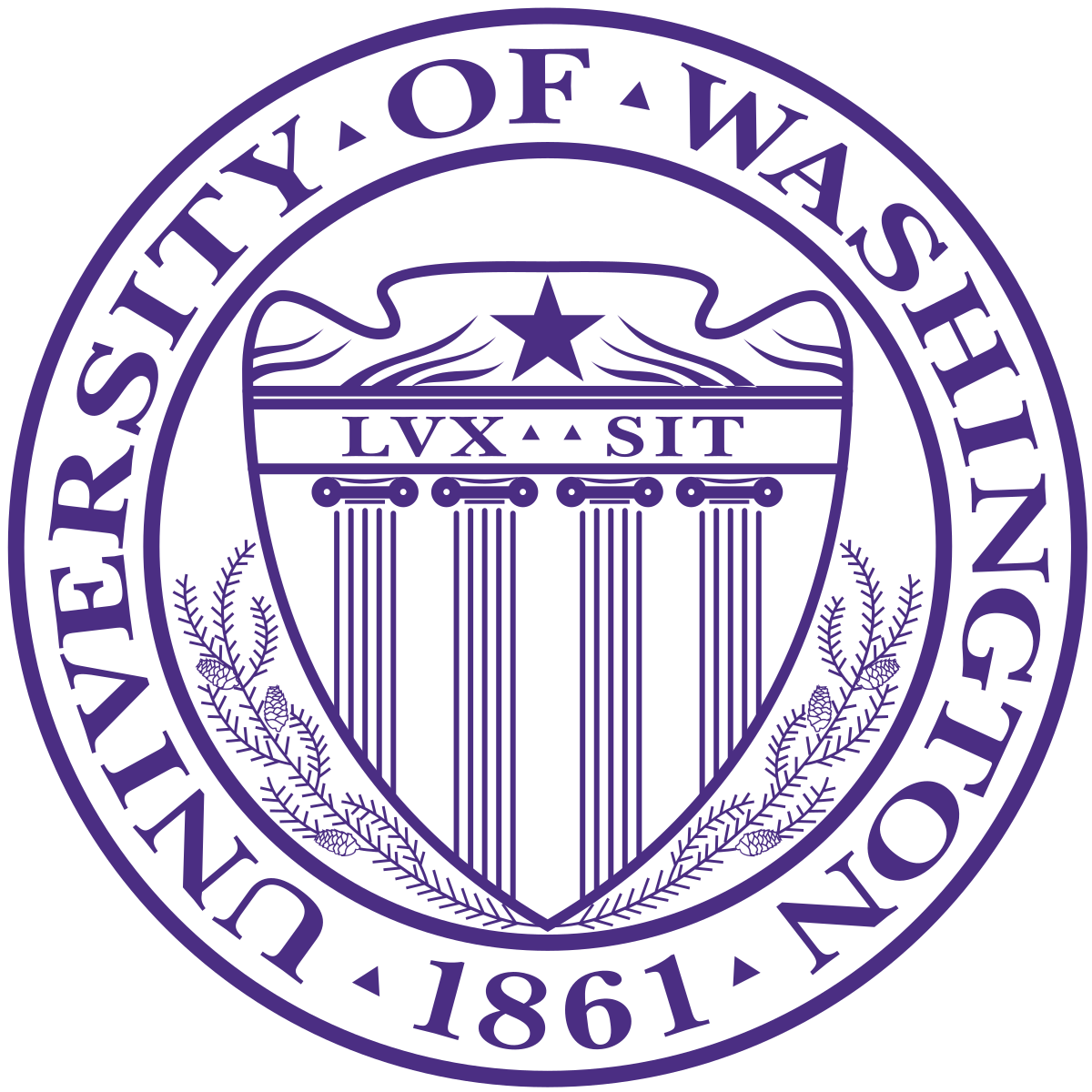 1
6
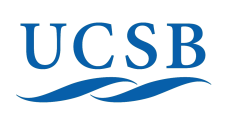 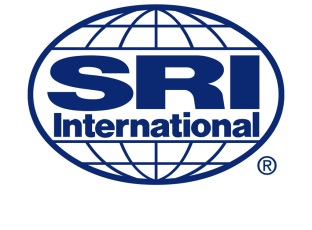 2
12
13
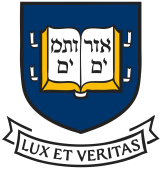 10
8
6
5
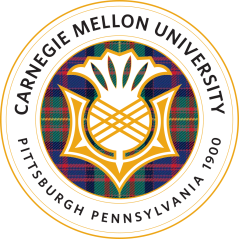 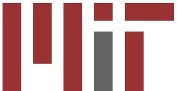 15
20
3
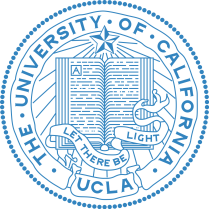 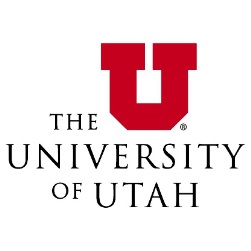 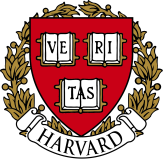 36
Dijkstra’s Algorithm
8
1
4
10
6
7
7
0
2
0
9
5
3
9
8
12
3
1
2
11
6
37
5
1
7
Dijkstra’s Algorithm
Start: 0
End: 8
Idea: When a node is the closest undiscovered thing to the start, we have found its shortest path
8
1
4
10
6
7
7
0
2
0
9
5
3
9
8
12
3
1
2
11
6
38
5
1
7
Dijkstra’s Algorithm
Start: 0
End: 8
Idea: When a node is the closest undiscovered thing to the start, we have found its shortest path
8
1
4
10
6
7
7
0
2
0
9
5
3
9
8
12
3
1
2
11
6
39
5
1
7
Dijkstra’s Algorithm
Start: 0
End: 8
Idea: When a node is the closest undiscovered thing to the start, we have found its shortest path
8
1
4
10
6
7
7
0
2
0
9
5
3
9
8
12
3
1
2
11
6
40
5
1
7
Dijkstra’s Algorithm
Start: 0
End: 8
Idea: When a node is the closest undiscovered thing to the start, we have found its shortest path
8
1
4
10
6
7
7
0
2
0
9
5
3
9
8
12
3
1
2
11
6
41
5
1
7
Dijkstra’s Algorithm
Start: 0
End: 8
Idea: When a node is the closest undiscovered thing to the start, we have found its shortest path
8
1
4
10
6
7
7
0
2
0
9
5
3
9
8
12
3
1
2
11
6
42
5
1
7
Dijkstra’s Algorithm
8
1
4
10
6
7
7
2
0
9
5
3
9
8
12
3
3
2
11
6
43
5
1
7
Dijkstra’s Algorithm: Running Time
44
Dijkstra’s Algorithm: Correctness
Claim: when a node is removed from the priority queue, we have found its shortest path
Induction over number of completed nodes
Base Case:
Inductive Step:
8
1
4
10
6
7
7
2
0
9
5
3
9
8
12
3
3
2
11
6
45
5
1
7
Dijkstra’s Algorithm: Correctness
46
Dijkstra’s Algorithm: Correctness
47
Dijkstra’s Algorithm: Correctness
48
Dijkstra’s Algorithm: Correctness
49
Definition: Tree
A connected graph with no cycles
B
E
10
Note: A tree does not need a root, but they often do!
H
7
A
5
D
9
I
12
3
3
C
11
G
50
F
Definition: Tree
A connected graph with no cycles
D
7
3
B
E
10
3
H
7
C
F
E
A
5
12
D
Pick some arbitrary root node and rearrange tree
9
I
5
12
3
A
3
C
G
11
11
G
51
F
10
9
B
H
I
Definition: Spanning Tree
8
8
B
E
E
8
10
8
10
H
H
7
B
5
2
2
A
9
Pick some arbitrary root node and rearrange tree
5
D
9
A
G
I
I
12
3
6
Any set of V-1 edges in the graph that doesn’t have any cycles is guaranteed to be a spanning tree!
Any set of V-1 edges that connects all the nodes in the graph is guaranteed to be a spanning tree!
1
3
F
C
11
3
G
52
C
F
1
D
6
[Speaker Notes: Some set of edges from the graph, which forms a tree with all of the nodes in a graph. Subset of the edges, which has no cycles, and connects all the nodes.]
Definition: Minimum Spanning Tree
8
B
E
10
8
H
7
2
A
9
5
D
9
I
12
3
3
C
11
G
53
F
1
6
Kruskal’s Algorithm
8
B
E
10
8
H
7
2
A
9
5
D
9
I
12
3
3
C
11
G
54
F
1
6
Kruskal’s Algorithm
8
B
E
10
8
H
7
2
A
9
5
D
9
I
12
3
3
C
11
G
55
F
1
6
Kruskal’s Algorithm
8
B
E
10
8
H
7
2
A
9
5
D
9
I
12
3
3
C
11
G
56
F
1
6
Kruskal’s Algorithm
8
B
E
10
8
H
7
2
A
9
5
D
9
I
12
3
3
C
11
G
57
F
1
6
Kruskal’s Algorithm
8
B
E
10
8
H
7
2
A
9
5
D
9
I
12
3
3
C
11
G
58
F
1
6
Kruskal’s Algorithm
8
B
E
10
8
H
7
2
A
9
5
D
9
I
12
3
3
C
11
G
59
F
1
6
Definition: Cut
8
B
E
10
8
H
7
2
A
9
5
D
9
I
12
3
3
C
11
G
60
F
1
6
[Speaker Notes: Go over some examples of edges that cross the cut and edges that do not]
Cut Theorem
61
[Speaker Notes: If I take any cut at all in the graph, then the least weight edge across that cut is guaranteed to be part of some minimum spanning tree. The least weight edge that crosses any cut in . 
We need a bit more mechanics to make this work for kruskals. 
Suppose A is a subset of a minimum spanning tree, meaning, we are on our way to building. There is a minimum spanning tree T, where every edge in A is part of this minimum spanning tree T

Define some cut (S,V-S), which A respects. It is safe to add e to A and we will have made more progress

Repeat v-1 times. If we know we can start with some arbitrary subset, then we can add this edge e . There is some minimum spanning tree that has this edge f,g. If I used some other edge instead, an]
Cut Theorem
8
B
E
10
8
H
7
2
A
9
5
D
9
I
12
3
3
C
11
G
62
F
1
6
[Speaker Notes: If I take any cut at all in the graph, then the least weight edge across that cut is guaranteed to be part of some minimum spanning tree. The least weight edge that crosses any cut in . 
We need a bit more mechanics to make this work for kruskals. 
Suppose A is a subset of a minimum spanning tree, meaning, we are on our way to building. There is a minimum spanning tree T, where every edge in A is part of this minimum spanning tree T

Define some cut (S,V-S), which A respects. It is safe to add e to A and we will have made more progress

Repeat v-1 times. If we know we can start with some arbitrary subset, then we can add this edge e . There is some minimum spanning tree that has this edge f,g. If I used some other edge instead, an]
Cut Theorem
8
B
E
10
8
H
7
2
A
9
5
D
9
I
12
3
3
C
11
G
63
F
1
6
[Speaker Notes: If I take any cut at all in the graph, then the least weight edge across that cut is guaranteed to be part of some minimum spanning tree. The least weight edge that crosses any cut in . 
We need a bit more mechanics to make this work for kruskals. 
Suppose A is a subset of a minimum spanning tree, meaning, we are on our way to building. There is a minimum spanning tree T, where every edge in A is part of this minimum spanning tree T

Define some cut (S,V-S), which A respects. It is safe to add e to A and we will have made more progress

Repeat v-1 times. If we know we can start with some arbitrary subset, then we can add this edge e . There is some minimum spanning tree that has this edge f,g. If I used some other edge instead, an]
Cut Theorem
8
B
E
10
8
H
7
2
A
9
5
D
9
I
12
3
3
C
11
G
64
F
1
6
[Speaker Notes: If I take any cut at all in the graph, then the least weight edge across that cut is guaranteed to be part of some minimum spanning tree. The least weight edge that crosses any cut in . 
We need a bit more mechanics to make this work for kruskals. 
Suppose A is a subset of a minimum spanning tree, meaning, we are on our way to building. There is a minimum spanning tree T, where every edge in A is part of this minimum spanning tree T

Define some cut (S,V-S), which A respects. It is safe to add e to A and we will have made more progress

Repeat v-1 times. If we know we can start with some arbitrary subset, then we can add this edge e . There is some minimum spanning tree that has this edge f,g. If I used some other edge instead, an]
Cut Theorem
8
B
E
10
8
H
7
2
A
9
5
D
9
I
12
3
3
C
11
G
65
F
1
6
[Speaker Notes: If I take any cut at all in the graph, then the least weight edge across that cut is guaranteed to be part of some minimum spanning tree. The least weight edge that crosses any cut in . 
We need a bit more mechanics to make this work for kruskals. 
Suppose A is a subset of a minimum spanning tree, meaning, we are on our way to building. There is a minimum spanning tree T, where every edge in A is part of this minimum spanning tree T

Define some cut (S,V-S), which A respects. It is safe to add e to A and we will have made more progress

Repeat v-1 times. If we know we can start with some arbitrary subset, then we can add this edge e . There is some minimum spanning tree that has this edge f,g. If I used some other edge instead, an]
Proof of Kruskal’s Algorithm
8
B
E
10
8
H
7
2
A
9
5
D
9
I
12
3
3
C
11
G
66
F
1
6
Kruskal’s Algorithm Runtime
8
B
E
10
8
H
7
2
A
9
5
D
9
I
12
3
3
C
11
G
67
F
1
6
General MST Algorithm
8
B
E
10
8
H
7
2
A
9
5
D
9
I
12
3
3
C
11
G
68
F
1
6
Prim’s Algorithm
8
B
E
10
6
H
7
2
A
9
5
D
9
I
12
3
3
C
11
G
69
F
1
7
Prim’s Algorithm
8
B
E
10
6
H
7
2
A
9
5
D
9
I
12
3
3
C
11
G
70
F
1
7
Prim’s Algorithm
8
B
E
10
6
H
7
2
A
9
5
D
9
I
12
3
3
C
11
G
71
F
1
7
Prim’s Algorithm
8
B
E
10
6
H
7
2
A
9
5
D
9
I
12
3
3
C
11
G
72
F
1
7
Prim’s Algorithm
8
B
E
10
6
H
7
2
A
9
5
D
9
I
12
3
3
C
11
G
73
F
1
7
Prim’s Algorithm
8
B
E
10
6
H
7
2
A
9
5
D
9
I
12
3
3
C
11
G
74
F
1
7
Dijkstra’s Algorithm
8
1
4
10
6
7
7
2
0
9
5
3
9
8
12
3
3
2
11
6
75
5
1
7
Prims’s Algorithm
8
1
4
10
6
7
7
2
0
9
5
3
9
8
12
3
3
2
11
6
76
5
1
7
Dijkstra’s Algorithm
8
1
4
10
6
7
7
2
0
9
5
3
9
8
12
3
3
2
11
6
77
5
1
7
Prims’s Algorithm
8
1
4
10
6
7
7
2
0
9
5
3
9
8
12
3
3
2
11
6
78
5
1
7